OB Point of Care Testing
February 3, 2017 and February 10, 2017
Add Enter/Edit Results to Activities
1- Select More Activities
2- Select the star next to Enter/Edit Results
3- The Enter/Edit Results option has now been added to your activities
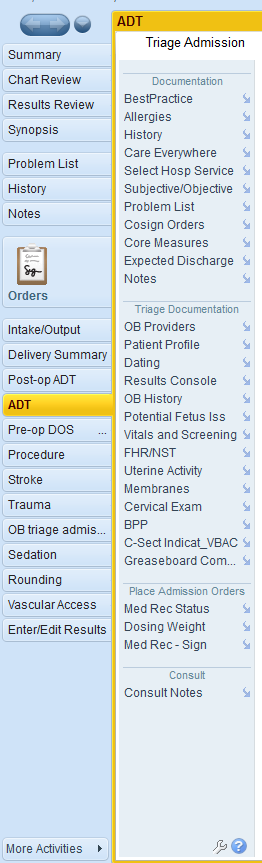 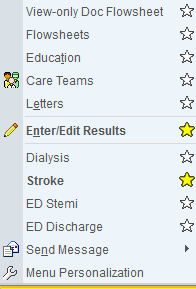 2
3
1
2
Step #1: Enter the POC Order
1- Select the Orders Activity button
2- Select the Manage Orders button
3- Select
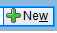 1
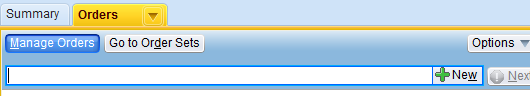 2
3
3
Step #1: Enter the POC Order
4- The orders preference list will open
5- Select the Lab section  Point of Care Tests
 6- Order the appropriate point of care test
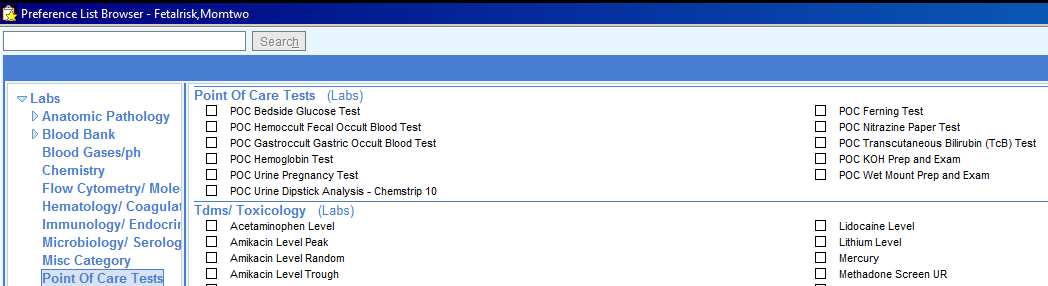 4
6
5
4
Step #2: Enter the Results for the Test
1- Select the Enter/Edit Results
2- You should see the point of care test(s) you ordered.  Select the appropriate point of care test.
2
1
5
Step #2: Enter the Results for the Test
3- The Edit button should display  Select the Edit button
3
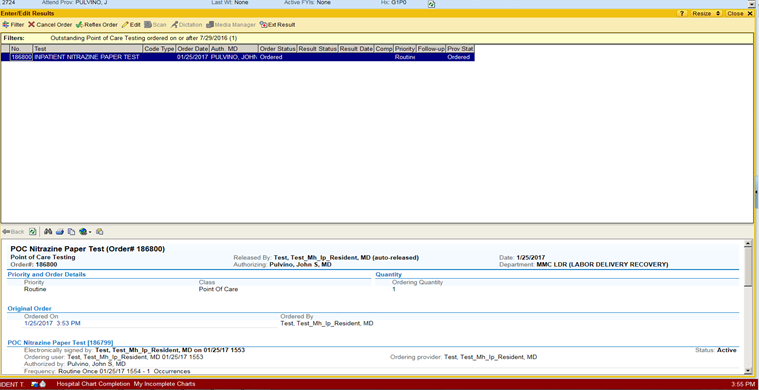 6
Step #2: Enter the Results for the Test
4- Enter the results of the point of care test
4
7
Step #2: Enter the Results for the Test
8
Step #3: Review Point of Care Results
1- Select the Results Review activity
2- Select POC
1
2
9